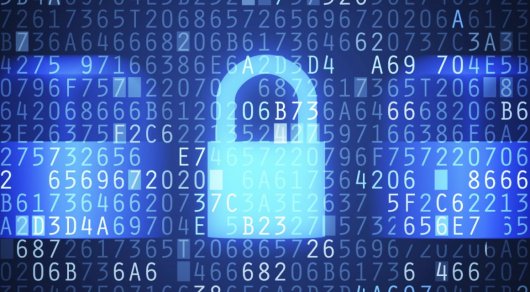 Муниципальный проект
КиберЩИТ
Цель муниципального проекта «КиберЩИТ»:
создание в городе Ноябрьске, Ямало-Ненецкого автономного округа безопасного интернет-пространства.
Задачи проекта:
организация деятельности движения киберволонтеров (18+);
взаимодействие с общественными (НКО, волонтерские объединения), организациями и учреждениями социальной сферы по вопросам создания безопасного интернет-пространства;
 осуществления специальной подготовки (обучения) участников Проекта;
просвещение населения по вопросам безопасного поведения в сети Интернет, о действиях в случае обнаружения запрещенной информации в сети Интернет, а также информации, способной нанести вред здоровью и развитию несовершеннолетних (далее – противоправная информация), о возможностях блокировки противоправной информации с помощью веб-фильтров;
оказание содействия государственным структурам в части отслеживания размещения в сети Интернет противоправной информации, а также выявления общественных мест с незащищенным доступом в сеть Интернет;
участие в разработке законодательных инициатив, направленных на ликвидацию противоправного контента в сети Интернет.
Учредитель проекта:
Администрация города Ноябрьска, отдел по вопросам общественной безопасности Администрации города Ноябрьска.
Организаторы проекта:
управление по делам семьи и молодежи Администрации города Ноябрьска;
МБУ «Центр психологической поддержки семьи и молодежи «Доверие» (координационный штаб городского волонтерского движения «Территория добра»).
Участники проекта:
волонтерские объединения, действующие на базе учреждений, подведомственных управлению по делам семьи и молодежи, департаменту образования;
волонтеры и/или координаторы проекта, из числа сотрудников учреждений социальной сферы, подведомственные управлению по делам семьи и молодежи Администрации города Ноябрьска, управлению культуры Администрации города Ноябрьска, департаменту образования Администрации города Ноябрьска.
Функциональные обязанности участников проекта:
Отдел по вопросам общественной безопасности Администрации города Ноябрьска осуществляют общее руководство проектом: 
организует просветительские и обучающие мероприятия по вопросам информационной безопасности в сети интернет;
оказывает содействие в организации движения киберволонтеров в рамках проекта;
оказывает содействие в проведении киберволонтерами рейдов по выявлению общественных мест, доступных несовершеннолетним, с незащищенным выходом в сеть Интернет;
ведет мониторинг результатов проекта;
участвует в реализации мероприятий проекта в соответствии с утвержденным планом
Управление по делам семьи и молодежи Администрации города Ноябрьска:
осуществляет взаимодействие с НП «Лига безопасного Интернета», в том числе по вопросам совместного проведения мероприятий;
участвует в организации просветительских и обучающих мероприятий по вопросам информационной безопасности в сети интернет;
оказывает содействие в организации движения киберволонтеров в рамках проекта;
принимает участие в организации обучения волонтеров проекта;
участвует в привлечении волонтеров проекта к поиску Интернет-ресурсов, содержащих противоправную информацию;
оказывает содействие в проведении киберволонтерами рейдов по выявлению общественных мест, доступных несовершеннолетним, с незащищенным выходом в сеть Интернет;
осуществляет информационное сопровождение реализации проекта;
участвует в реализации мероприятий проекта в соответствии с утвержденным планом;
направляет информацию о ходе реализации проекта в адрес учредителя (ежеквартально до 15 числа, следующего за отчетным периодом).
МБУ «Центр психологической поддержки семьи и молодежи «Доверие»:
координирует движение киберволонтеров в городе Ноябрьске;
осуществляет взаимодействие с общественными (НКО, волонтерские объединения) организациями и учреждениями социальной сферы:
участвует в проведении обучающих мероприятий для киберволонтеров проекта;
участвует в проведении просветительских и обучающих мероприятий по вопросам информационной безопасности в сети Интернет;
организует поиск Интернет-ресурсов, содержащих противоправную информацию в сети Интернет;
привлекает волонтеров проекта к поиску Интернет-ресурсов, содержащих противоправную информацию в сети Интернет;
 ведет протоколы результатов поиска Интернет-ресурсов, содержащих противоправную информацию;
осуществляет отправку сообщений об опасных сайтах, протоколов результатов поиска Интернет-ресурсов, содержащих противоправную информацию на сайт НП «Лига безопасного Интернета» http://ligainternet.ru/;
организует проведение киберволонтерами рейдов по выявлению общественных мест, доступных несовершеннолетним, с незащищенным выходом в сеть интернет;
участвует в реализации мероприятий проекта в соответствии с утвержденным планом работы по реализации проекта;
осуществляет информационное сопровождение своей деятельности по реализации проекта;
направляет отчет по итогам своей деятельности в рамках проекта в УДСМ (ежеквартально до 10 числа, следующего за отчетным периодом);
- проводит обучающие мероприятия для киберволонтеров проекта;
- осуществляет информационное сопровождение реализации проекта.
Координаторы, реализующие Проект на базе учреждений, подведомственных управлению по делам семьи и молодежи Администрации города Ноябрьска, управлению культуры Администрации города Ноябрьска, департаменту образования Администрации города Ноябрьска:
участвуют в проведении обучающих мероприятий для киберволонтеров проекта;
участвуют в проведении просветительских и обучающих мероприятий по вопросам информационной безопасности в сети Интернет;
осуществляют поиск Интернет-ресурсов, содержащих противоправную информацию в сети Интернет на базе подведомственных учреждений (кроме учреждений, подведомственных департаменту образования администрации города Ноябрьска);
в случае нахождения осуществляют отправку сообщений об опасных сайтах, Интернет-ресурсов, содержащих противоправную информацию в адрес МБУ «Центр психологической поддержки семьи и молодежи «Доверие»;
участвуют в рейдах по выявлению общественных мест, доступных несовершеннолетним, с незащищенным выходом в сеть интернет;
участвуют в реализации мероприятий проекта в соответствии с утвержденным планом работы по реализации проекта;
направляют отчет по итогам своей деятельности в рамках проекта в МБУ «ЦППСиМ «Доверие» (ежеквартально до 05 числа, следующего за отчетным периодом);
участвуют в обучающих мероприятиях для киберволонтеров проекта.
Требования к участникам
Участниками (киберволонтерами), координаторами проекта могут быть лица старше 18 лет: представители коммерческих, общественных объединений, НКО, волонтерских объединений, организаций и учреждений социальной сферы, учащиеся и сотрудники образовательных учреждений, представители СМИ, физические лица, добровольно принимающие идеи Проекта и согласные реализовывать их в своей жизнедеятельности;
К участию в просветительских и обучающих мероприятий по вопросам информационной безопасности в сети Интернет, а также в рейдах по выявлению общественных мест, доступных несовершеннолетним, с незащищенным выходом в сеть интернет допускаются несовершеннолетние волонтеры от 14 до 17 лет в сопровождении руководителей волонтерских объединений, ответственных лиц.
Контакты
Управление по делам семьи и молодежи Администрации города Ноябрьска, ЯНАО, г. Ноябрьск, ул. Изыскателей 38А, телефон+7 3496 32‑46-28, +7 3496 35‑37-49, сайт: https://noyamolod.ru/ , ведущий специалист отдела реализации программ и молодежных инициатив, Зуева Евгения Вячеславовна.
МБУ «ЦППСиМ «Доверие», ЯНАО, г. Ноябрьск, ул. Мира 83А, телефон +7 3496 32-40-42, сайты: http://ya-dobrovolec.ru/, http://doverie-noyabrsk.ru/, координатор городского волонтерского движения «Территория добра», начальник отдела психологической поддержки - Олейко Наталия Михайловна.
План реализации муниципального проекта «КиберЩИТ»на 2018 – 2019 годы
Учреждение
Координатор Проекта (Ф.И.О. должность, контактный телефон)
Форма отчета по итогам реализации муниципального проекта«КиберЩИТ»